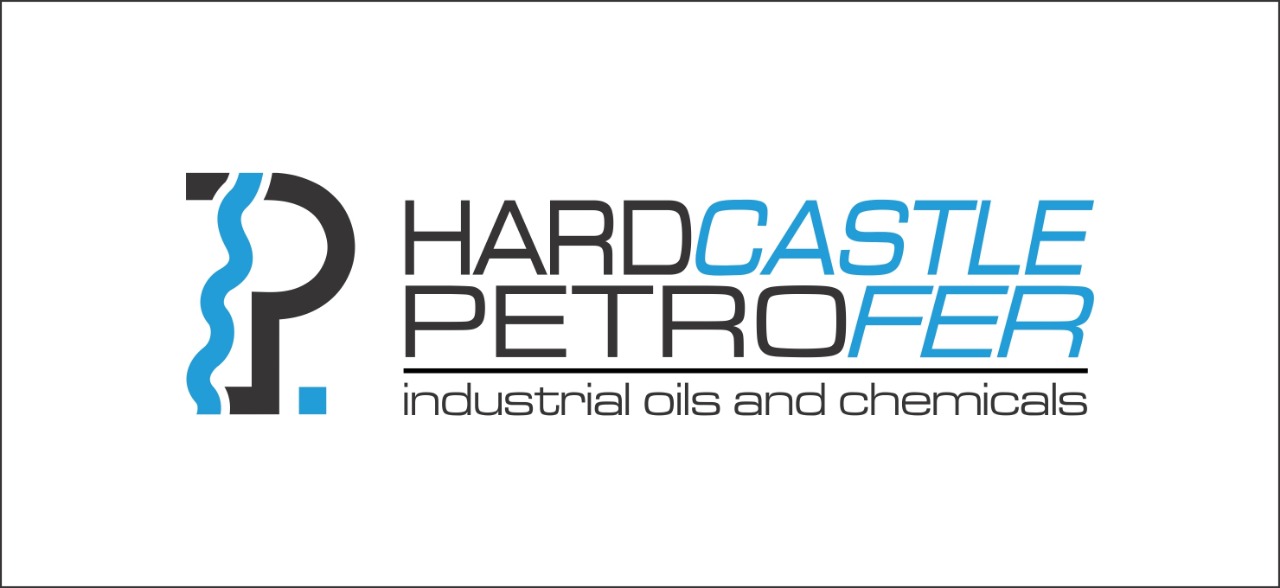 CORPORATE STRUCTURE